comité référents SI SIAO
Juin 2025
Délégation interministérielle à l’hébergement et à l’accès au logement
25/06/2025
Sommaire
Thématiques identifiées
 Liste des sujets
 Relevé d’informations, décisions et d’actions
Délégation interministérielle à l’hébergement et à l’accès au logement
25/06/2025
1. Thématiques identifiées
Général
Général
Général
Ménages
Ménages
Ménages
Demandes
Demandes
Demandes
Indicateurs
Extractions
Extractions
Extractions
SIAO
SIAO
Général
Demandes
Demandes
Demandes
Offre
Offre
Général
Ménages
Ménages
Ménages
Offre
Administration
Connexion
Tableaux de bord
Recherche et création
Éval flash & approfondie
Doublons
115
Insertion
Prestation
Indicateurs
115
Insertion
Personnes
Paramétrage
Gestion des listes d’attente
Gestion des territoires
Delta
Recherche 115
Recherches insertion
Gestion des structures
Gestion des groupes de places
Gestion des utilisateurs
Notes
Situation
Suivi des modifications
Gestion des accompagnements
Thématiques du SI SIAO
Délégation interministérielle à l’hébergement et à l’accès au logement
25/06/2025
2. Liste des sujets 1/2
Offre
Sujets
Intégration de l’offre Adoma
Annulation des demandes insertion
Echange sur le retour arrière sur l’annulation automatique des demandes selon la date de dernière transmission
Le recensement par Adoma est en cours. Adoma va procéder à une mise en qualité des groupes de places du SI SIAO pour faciliter leur association aux dispositifs durant l’été.
Demandes
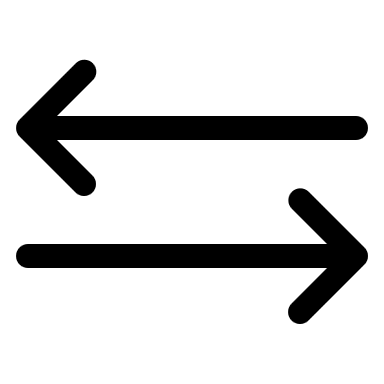 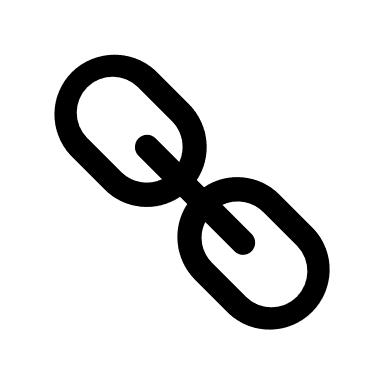 Délégation interministérielle à l’hébergement et à l’accès au logement
25/06/2025
Référentiel des motifs liés aux demandes avec proposition de reprise de données
Délégation interministérielle à l’hébergement et à l’accès au logement
25/06/2025
2. Liste des sujets 2/2
Sujets
Délégation interministérielle à l’hébergement et à l’accès au logement
25/06/2025
3. Relevé d’informations, de décisions et d’actions
Délégation interministérielle à l’hébergement et à l’accès au logement
25/06/2025
3. Remontées hors périmètre des tickets de l’atelier
Délégation interministérielle à l’hébergement et à l’accès au logement
25/06/2025
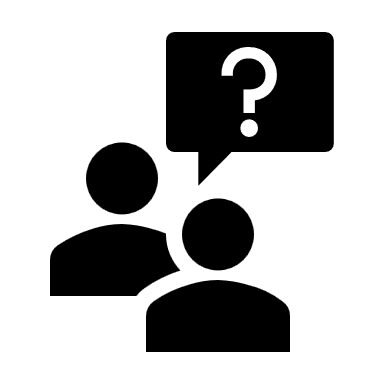 Remarques et suggestions
Délégation interministérielle à l’hébergement et à l’accès au logement
25/06/2025